Welcome to 2019 DMS Civics Review Jeopardy with your host….Ms. Giraldo!
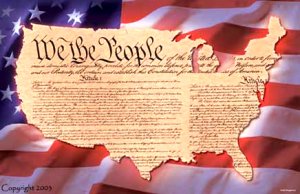 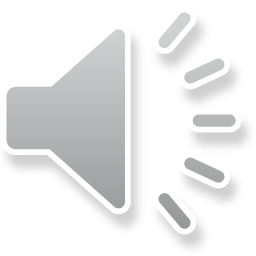 Civics Review Jeopardy
Govt. Policies
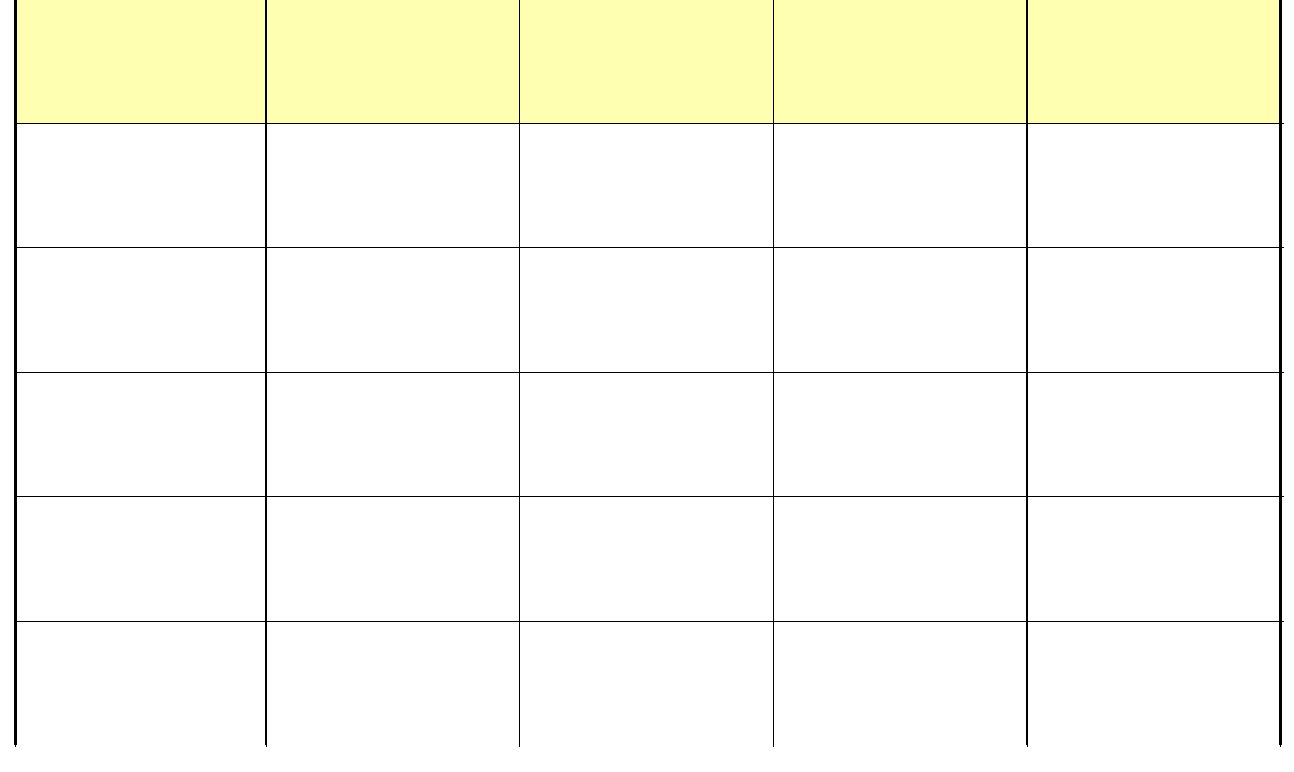 Law & Government
Misc.
Organizations & Functions of Govt.
Citizens
Q $100
Q $100
Q $100
Q $100
Q $100
Q $200
Q $200
Q $200
Q $200
Q $200
Q $300
Q $300
Q $300
Q $300
Q $300
Q $400
Q $400
Q $400
Q $400
Q $400
Q $500
Q $500
Q $500
Q $500
Q $500
Final Jeopardy
$100 Question from Law/Govt
What is natural law and social contract?
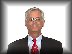 $100 Answer from Law/Govt
Natural Law is the belief that everyone has rights given at birth & social contract is the fact that the citizens make an agreement with the government. The people give up some rights in order to get protection from the government.
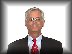 $200 Question from Law/Govt
What did the Magna Carta do?
(2 things)
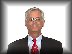 $200 Answer from Law/Govt
Protected the rights of the English nobles
Limited the power of the Monarch
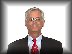 $300 Question from Law/Govt
The Articles of Confederation had some problems. Which problem finally led the Founding Fathers to create the new U.S. Constitution?
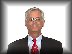 $300 Answer from Law/Govt
During Shay’s Rebellion, many farmers participated in an uprising after the government wanted money for their land. Since the central government could not tax according to the AOC, they were unable to have a militia/military for the country and no one could stop the rioting farmers. Luckily one of the states (Massachusetts) had a great militia and they were able to help out. After that, the Founding Fathers made sure the central government had the ability to tax.
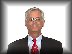 $400 Question from Law/Govt
Why did the Anti-Federalists not like the 1st draft of the Constitution?
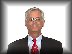 $400 Answer from Law/Govt
There was no bill of rights and they figured that if they did not have a list of right, the central govt. would take away any rights not listed.
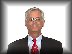 $500 Question from Law/Govt
Recite the preamble of the U.S. Constitution.
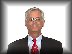 $500 Answer from Law/Govt
We the people, in order to form a more perfect union, establish justice, ensure domestic tranquility, provide for the common defense, promote the general welfare, and secure the blessings of liberty to ourselves and our posterity; do ordain and establish this Constitution for the United States of America.
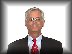 $100 Question from Citizens
What is a citizen?
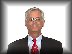 $100 Answer from Citizens
A person who is born in, naturalized, or has a parent from a particular country. The citizen is a member of that country and  enjoys the benefits of being from that country.
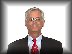 $200 Question from Citizens
Where in the Constitution would you find information on who can or can not be a citizen?
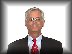 $200 Answer from Citizens
It is in the Amendments, the 14th to be precise.
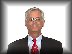 $300 Question from Citizens
How far back in history can the idea of democracy/a republic be traced?
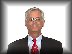 $300 Answer from Citizens
Way back in Ancient Rome and Ancient Greece, male citizens were allowed to participate in government (democracy),  and they were even allowed to vote for leaders (republic).
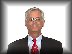 $400 Question from Citizens
Name 2 obligations and 2 responsibilities of an American Citizen.
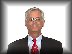 $400 Answer from Citizens
Obligations
Paying taxes
Obeying the law
Serving on juries
Defending the nation - selective service.

Responsibilities
voting
attending civic meetings
petitioning the government
running for office
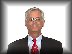 $500 Question from Citizens
Identify the following landmark court cases:

Man is not charged with a crime b/c he was not read his rights. 
Kids in newspaper class were not allowed total freedom of the press. 
Kid gets arrested for making rude phone calls to a neighbor. 
U. S. President claims that he does not have to follow the rule of law when turning over info about a break-in.
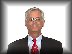 $500 Answer from Citizens
Miranda v. Arizona

Hazelwood v. Kuhlmeier

In re Gault

U.S. v. Nixon
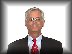 $100 Question from Govt. Processes
Which main U.S. political party supports less government involvement in citizens’ lives?
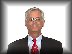 $100 Answer from Govt. Processes
The Republic Party
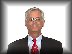 $200 Question from Govt. Processes
What is the difference between propaganda and bias?
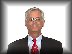 $200 Answer from Govt. Processes
Propaganda - an attempt to promote a person or idea in print or media.



Bias - an unfair preference or dislike of something
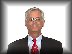 $300 Question from Govt. Processes
Give an example of two well known Interest Groups in the U.S.
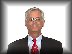 $300 Answer from Govt. Processes
M.A.D.D. - mothers against drunk driving

A.A.R.P. - American Association of Retired Persons

Christian Coalition

NOW - National Organization of Women

NRA - National Rifle Association

                                     (and many others!)
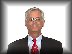 $400 Question from Govt. Processes
Explain the process of how a bill becomes a law.
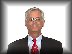 $400 Answer from Govt. Processes
The bill begins with an idea and then goes to one of the legislative branches, either House or Senate. 

2. After it passes one house, the exact same version must pass another house.

3. Then it goes to the President to see if he agrees on it or vetoes it.

4. If he vetoes the legislative branches try again, if they want. If he likes it, he signs, and it becomes a law.
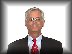 $500 Question from Govt. Processes
Due to the fact that North Korea & the United States have many conflicting ideas, the U.S. does not do what for North Korea?
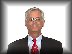 $500 Answer from Govt. Processes
The U.S. does not give financial aid to North Korea and limits political relations with them.
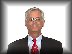 $100 Question from 
Functions of Govt.
What is an oligarchy?
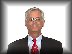 $100 Answer from 
Functions of Govt.
An oligarchy is a place ruled by a small group of wealthy people.
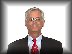 $200 Question from 
Functions of Govt.
What is the difference between communism and socialism?
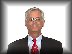 $200 Answer from 
Functions of Govt.
Communism - this is where there are no social classes, the community owns all property, and it is considered the “workers’ party” because common, blue collar workers are to take control of the government.


Socialism - this is where the government takes control of the economy in order to protect people. Some of the citizens in the U.S. think that U.S. democrats are trying to make the U.S. into this type of government.
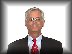 $300 Question from 
Functions of Govt.
Tell one thing that is a RESERVED power.
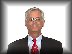 $300 Answer from 
Functions of Govt.
Reserved for the States:

Drivers licenses
Voting area/Voting issues
Creating school systems
Business licenses
Marriage licenses and laws
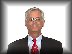 $400 Question from 
Functions of Govt.
Name three concurrent powers.
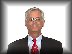 $400 Answer from 
Functions of Govt.
Concurrent Powers

Punishing criminals
Borrowing money
Regulating banks
Collecting taxes
Establishing courts
Providing for the general welfare
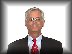 $500 Question from 
Functions of Govt.
What has to be done in order to add an amendment to the U.S. Constitution? 
(explain the 2 parts with details)
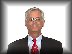 $500 Answer from 
Functions of Govt.
In order to amend the U.S. Constitution, there are two steps that must be done. 

Propose an amendment
⅔ of both houses of congress must pass it
OR ⅔ of state legislatures vote to have a convention where they can propose amendments

2. Ratify the amendment
¾ of state legislatures vote to ratify
OR conventions vote to ratify amendment in ¾ of the states
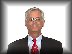 $100 Question from Misc.
What is the difference between an Absolute Monarchy 
& a Constitutional Monarchy?
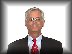 $100 Answer from Misc.
In an Absolute Monarchy, the ruler has all of the power of the government. 

In a Constitutional Monarchy, the ruler shares power with one or more ruling bodies.
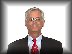 $200 Question from Misc.
What is a theocracy?
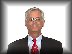 $200 Answer from Misc.
A theocracy is a government system in which priests rule in the name of a God or gods.
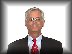 $300 Question from Misc.
How many people are in the U.S. House of  Representatives from each state?

How many people are in the U.S. Senate from each state?
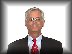 $300 Answer from Misc.
The number of people in the U.S. House is based on the population of each state from the last census. 

The number of people in the U.S. Senate is always 2 from each state, no matter the population.
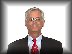 $400 Question from Misc.
The American colonists were angry at the English for a variety of reasons, which were mentioned in the Declaration of Independence (which was like an anti-love letter to the King). 

What was the slogan that the colonists used to explain one reason they were angry at England?
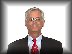 $400 Answer from Misc.
“No Taxation without Representation!”
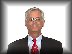 $500 Question from Misc.
The U.S. Constitution and the Florida Constitution are similar, but there are differences. 

Which of the following are NOT the same in both constitutions?

Both have a preamble
Both have a supreme executive power
Both mention courts
Both mention the right to vote
Both discuss the right to bear arms
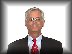 $500 Answer from Misc.
Both have a preamble - YES

Both have a supreme executive power - YES

Both mention courts - YES

Both mention the right to vote - No 
(Only the U.S. mentions specific rights such as voting, the FL Constitution just says “rights”)

Both discuss the right to bear arms - YES
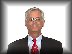 Final Jeopardy
One of the documents the Founding Fathers referenced in creating the United States was Thomas Paine’s 1776 pamphlet called 
“Common Sense”. 

Using this title, what did Thomas Paine and many other people believe it was common sense to do?
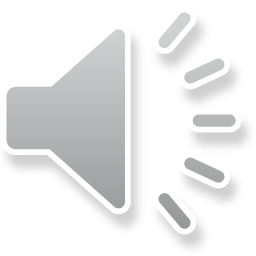 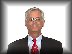 Final Jeopardy Answer
They believed it made perfect sense to split with England, because King George III was a royal brute and they had a right to sever ties with him and his country!
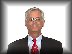